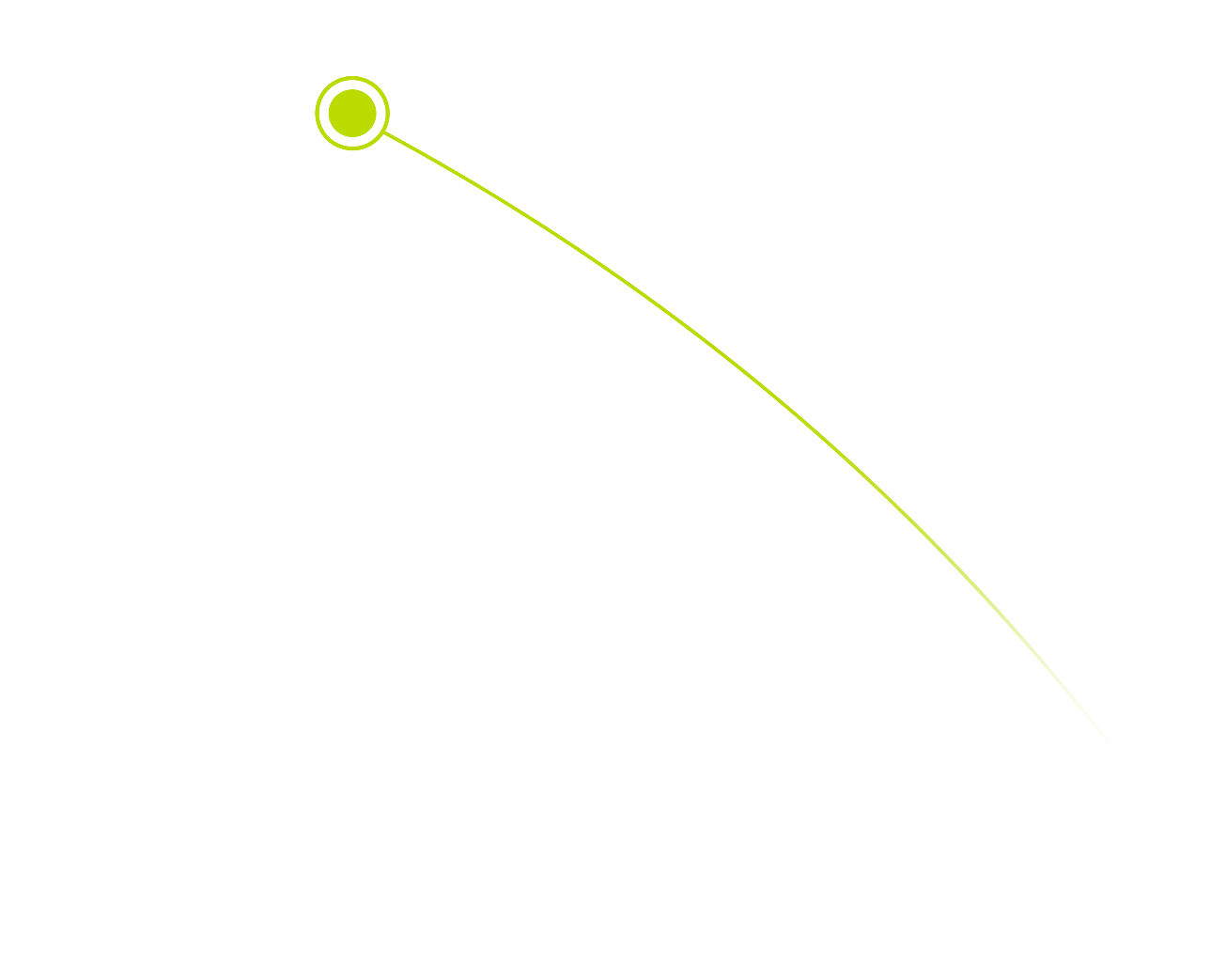 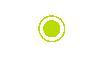 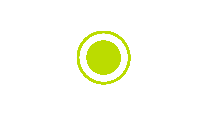 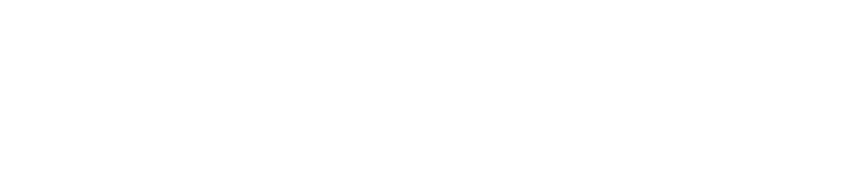 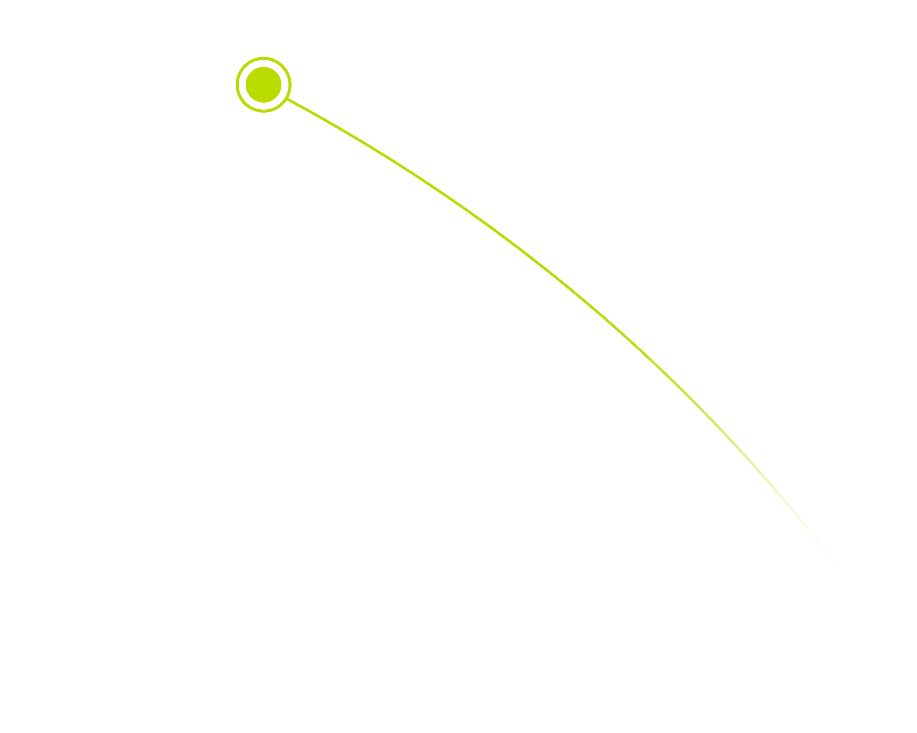 For Finance
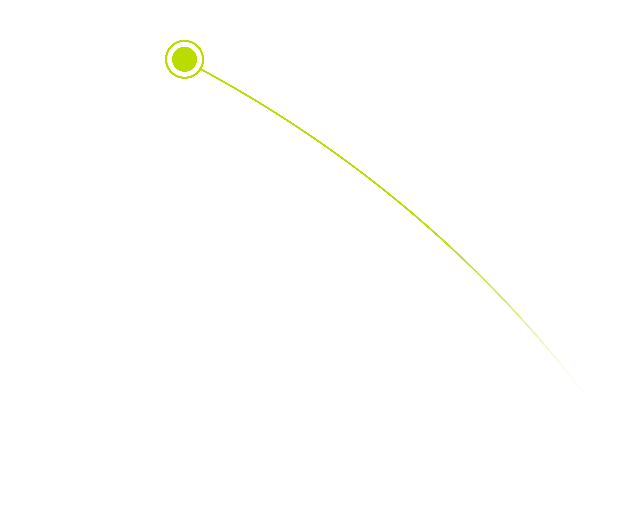 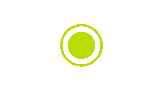 Thanks for joining today’s webinar! We’ll get started shortly.
[Speaker Notes: Hello and thank you for joining us for today’s webinar: Keeping Your Financial Institution Secure. I am Molly Sergeant, Marketing Manager here at FirstLight, and I’ll be helping facilitate today’s session. A couple of things to note before we get started today:
 
We will have ample time for Q&A throughout the session. Simply use the Q&A panel, which can be found on the right-hand side of your screen. We will do our best to answer your questions real-time, and we should also have some time at the end of today’s presentation to cover any remaining questions.
 
2. This session is being recorded and will be available on the FirstLight website on our Financial Services page by the end of the day today, if you’d like to refer back to any of the content presented here today.
 
NEXT SLIDE]
Webinar: Keeping Your Financial Institution Secure
Today’s Presenters:
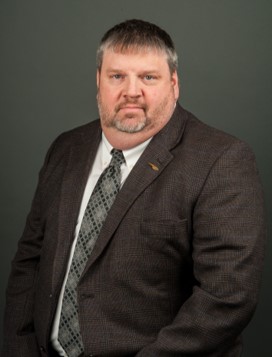 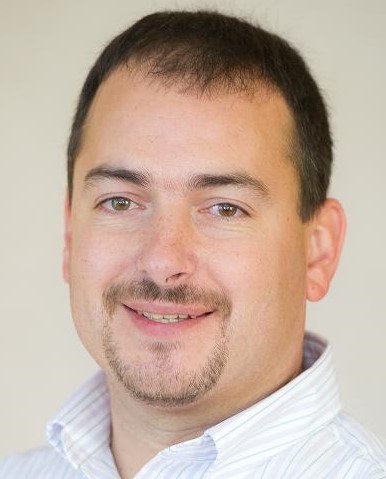 Bill Lawrence
Senior Solutions Architect
Jim Doyle
Vice President of Sales Engineering
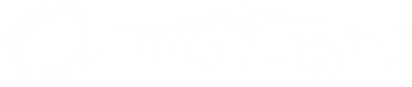 For Finance
[Speaker Notes: 1. We are being joined by two of FirstLight’s Security Experts for today’s presentation – Bill Lawrence, Senior Solutions Architect for the Advanced Technologies Group here at FirstLight. And Jim Doyle, our Vice President of Sales Engineering.
 
2. Thank you again for joining us this afternoon, and without further ado, I’d like to hand it over to Bill Lawrence, who will be kicking off today’s webinar. ***HIT RECORD***]
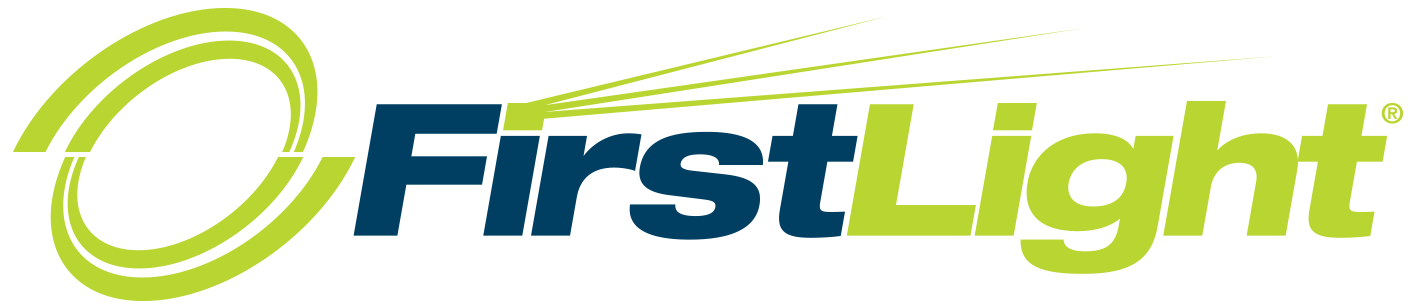 DNS Protection
AMP for Endpoints
Presented by Bill Lawrence
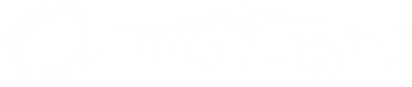 For Finance
[Speaker Notes: Todd to introduce

Allister to introduce himself and Telax and quick history and partnership]
Single greatest threat to our IT Infrastructures
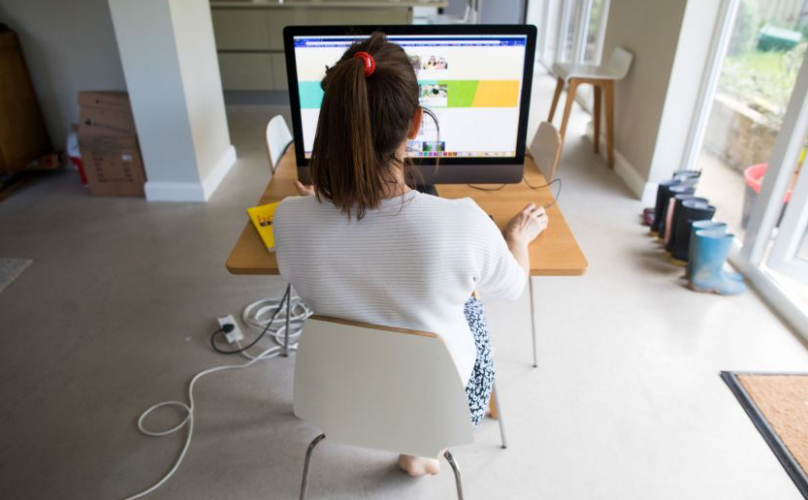 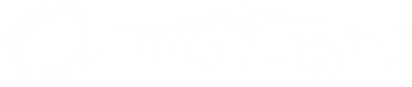 For Finance
The way we work has changed: More is happening off-network
Most challenging areas to defend:
57%
56%
56%
Internet/SaaS/IaaS
Mobile Devices
Cloud Data
User Behavior
OPEN
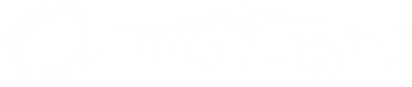 For Finance
*Source: Cisco 2018 Security Capabilities Benchmark Study
[Speaker Notes: Let’s start by taking a look at what has changed with the IT landscape in recent year. So much more is happening off network. This presents new security challenges. 

Business has changed with more cloud, more mobility. The most challenging areas to defend are:
Mobile devices, cloud data and user behavior (accidentally clicking on malicious links or visiting malicious websites).]
1
4
in
$3.92M
face risk of a major breach in the next 24 months
average cost of data breach
Threats create frequent, costly breaches
Source: Ponemon 2019 Cost of a Data Breach Study
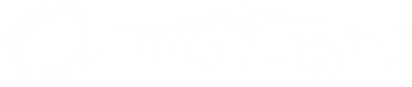 For Finance
[Speaker Notes: The attacks lead to frequent, costly breaks. 
In fact, 1 in 4 are at risk in the next 24 months
And in 2019, the average cost of breach has grown to $3.92M]
Our new reality
Move to direct Internet access
More mobile workforce
Networks transform with 
SD-WAN
Apps, data 
(and more!) 
move to cloud
Increase in encrypted traffic (SSL, 5G)
Leads to gaps in visibility and protection
Attackers aren’t sitting idly by...
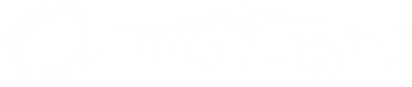 For Finance
[Speaker Notes: A lot of things have fundamentally changed how users work today. Your network is changing, and you’re probably revisiting how your security architecture fits in there. ​
The new reality of the cloud and digital transformation only make it worse, leading to gaps in visibility and protection.

--------
SecOps BDM speaker notes 
​
Applications have moved to the cloud (along with your data, infrastructure, and user identities)​
The business is often driving the use of more SaaS applications. More than ever, individual employees have control over the applications they use, and the use of cloud apps also makes it easier than ever to collaborate and share information within your company and beyond. ​
Risk: Users can install and use apps on their own, without proper vetting from IT (could start using risky apps and giving too much access to corporate info)​
Risk: Because users have an unprecedented ability to access, create, and share information co-workers, partners, customers, and even the entire internet, there’s a big risk of exposing sensitive information, either inadvertently or maliciously.​
​
Networks are transforming with SD-WAN, and branch offices connect directly to the internet​
Due to the increased use of cloud, many branch offices are transforming their networks with SD-WAN. They are moving towards direct internet access, instead of backhauling all traffic to the corporate datacenter.​
Risk: Not protected by the security stack you've built up in your datacenter.​
​
More mobile workforce, more work happens off network​
More often users connect directly to the internet/cloud apps, and are not using the VPN​
Risk: Not properly protected by the security stack you've built up in your datacenter​
Even when they do connect to the corporate network, do you have enough visibility/protection on the endpoint? ​
​
Move to 5G, more encrypted traffic​
Gartner estimated that more than 80% of enterprises’ web traffic would be encrypted by 2019*.​
5G marks the beginning of a new era of network security with the introduction of IMSI encryption. All traffic data which is sent over 5G radio network is encrypted, integrity protected and subject to mutual authentication e.g. device to network.​
Risk: How do you get visibility into that encrypted traffic? You want to ensure your security and corporate policies can still be properly enforced at the right time. To do that, you need to get the right level of access on the endpoint and in the cloud.​
​
This leads to gaps in visibility and protection for your users. And, as you know, the attackers aren't sitting back — they're constantly finding new ways to get in and are actively trying to exploit these gaps. ​
​
TRANSITION: You need to make sure you've set up the right defenses, and it's critical to have visibility in the cloud, into the apps, across all internet traffic, and at the endpoint.​
​

Attackers aren’t sitting idly by... They are taking advantage of these vulnerabilities.]
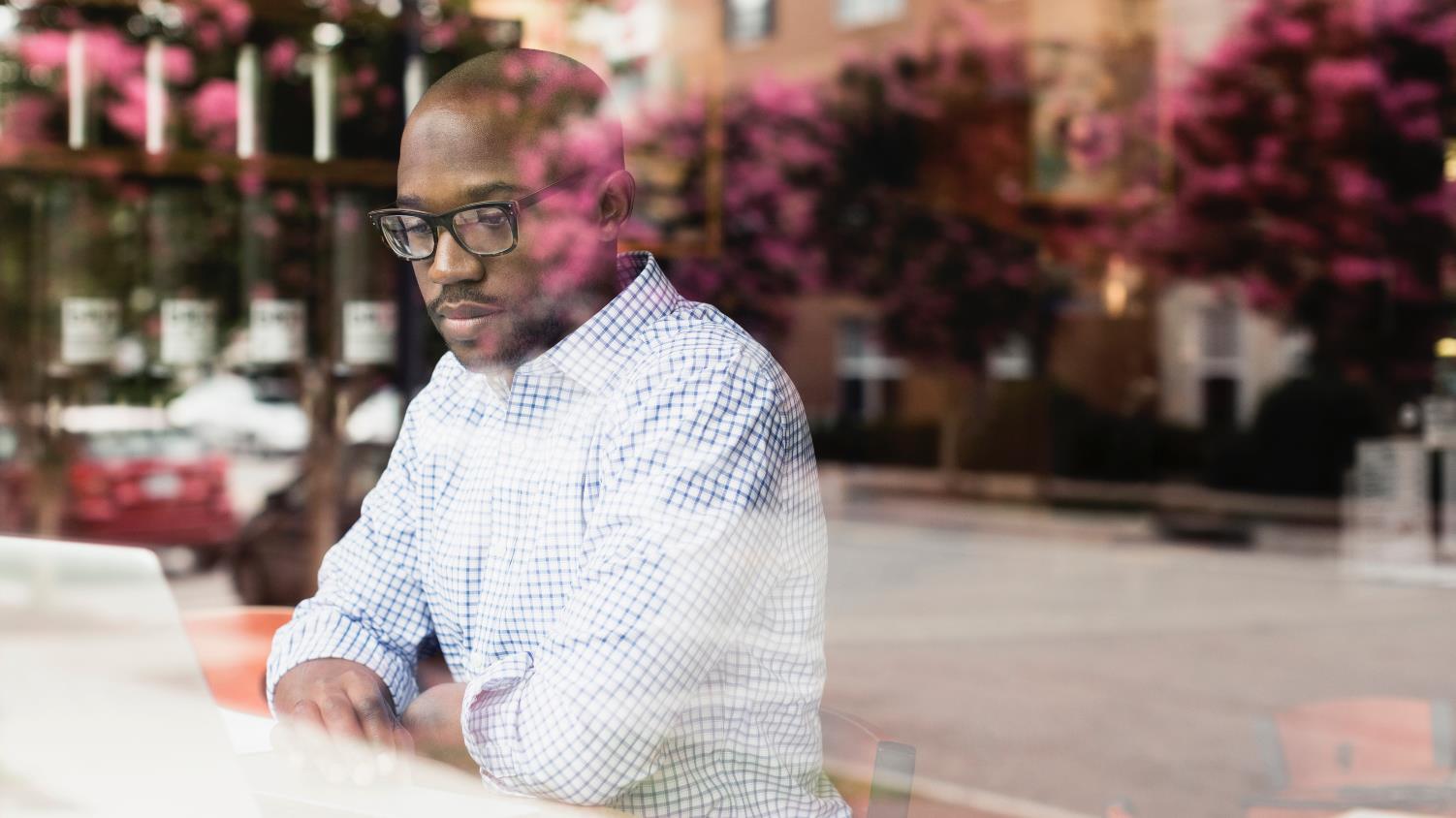 End complexity
Simplify with DNS-layer security
[Speaker Notes: It can be easier with DNS-layer security]
Internet
Why is DNS useful for security?
First step in connecting to the Internet
Precedes file execution and IP connection
Used by nearly all devices
FirstLight.net
72.163.4.161
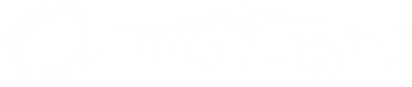 For Finance
[Speaker Notes: What exactly is DNS?
It maps domain names like cisco.com to the respective IP address – as shown here 
DNS was developed so that you wouldn’t need to remember the IP address for every website you want to visit 
Similar to your contact list in your cell phone, so you don’t have to remember phone numbers for all your family, friends, and colleagues

Why is this so useful for security? 
DNS is the first step in all internet connections, and it’s used by nearly all connected devices
Because of this, adding security at the DNS-layer allows you to block threats earlier, before a connection to your network or endpoint is ever made]
FirstLight DNS Protect and AMP - layer security
Malware
C2 Callbacks
Phishing
Benefits
See all Internet traffic across users 
Block attacks earlier 
Contain malware if already inside
Easily enforce content web filtering 
Manage and block cloud apps 
Gain context for faster investigation
First line
NGFW
SWG
Sandbox
Router/UTM
DLP
AV
AV
AV
BRANCH
AV
AV
HQ
ROAMING
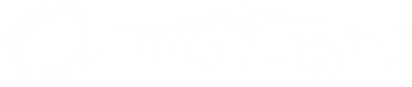 For Finance
[Speaker Notes: Today we’re going to focus on our DNS-layer security solution which helps business of all sizes simplify their network security practice 

By just forwarding your external DNS traffic to Umbrella, we can provide you with faster, more reliable, more secure connectivity. 

Because DNS is the first step in internet connects – Umbrella can be your first line of defense, enabling you to: 
See all internet traffic across users
Block attacks earlier – before they reach your endpoint or network 
Contain malware that is already inside by blocking callbacks to attacker infrastructure 
Easily enforce web filtering using content 80+ content categories
Manage and block cloud apps 
Gain context for faster investigation]
90%
of malware use DNS in attacks
Often used, not often monitored
68%
of organizations don’t monitor their DNS
Source: Cisco Security Research Report
[Speaker Notes: DNS is an internet protocol that is:

Often used in attacks, in fact 90% of malware uses DNS 
But not often monitored or used for security]
Now more than ever: Need visibility and protection across users and endpoints
Cryptomining
Ransomware
Phishing
Data exfiltration
File-less malware
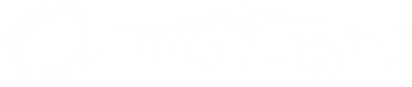 For Finance
[Speaker Notes: In the face of these challenges, organizations need deep visibility and protection across users and endpoints.

Organizations needs visibility into what files and users are doing on the endpoint itself, and where that endpoint is trying to connect to on the internet—plus the control to stop malicious behavior when it’s seen.

This slide shows examples of a few of the most common threat types where visibility across the endpoint and user activity plays a key role in detecting and blocking malicious activity.]
FirstLight can help
Protect your devices 
Next-Gen Endpoint Security
Protect your users 
Secure Internet Gateway
Discover and protect against the riskiest 1% of threats you’ve been missing. In hours. Not days or months.
90% of attacks happen at the DNS layer. Stop them in their tracks and secure access to the Internet in minutes.
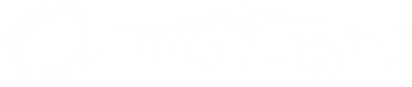 For Finance
[Speaker Notes: Cisco can help you strengthen your security posture and protect your organization with security that works together. 

You can protect your devices with our next-gen endpoint security to discover and protect against the riskiest of threats you’ve been missing. in hours. Not days or months.

In addition, you can protect your users from going to bad places on the internet with our Secure Internet Gateway. 90% of attacks happen at the DNS layer. With our SIG solution you stop them in their tracks and secure access to the Internet super fast, in minutes.  

Our customers have had great success using both of these products in conjunction. In fact, 30% of our customers have both our SIG and endpoint security solutions. This underscores the value in having both of these security solutions. Source: https://www.techvalidate.com/product-research/cisco-umbrella/charts/C99-100-543 

--
Source of stat on the right: Cisco 2015 Annual Security Report,” Cisco, 2016. http://www.cisco.com/c/m/ en_us/offers/sc04/2016-annual-security-report/index.htm]
Prevent
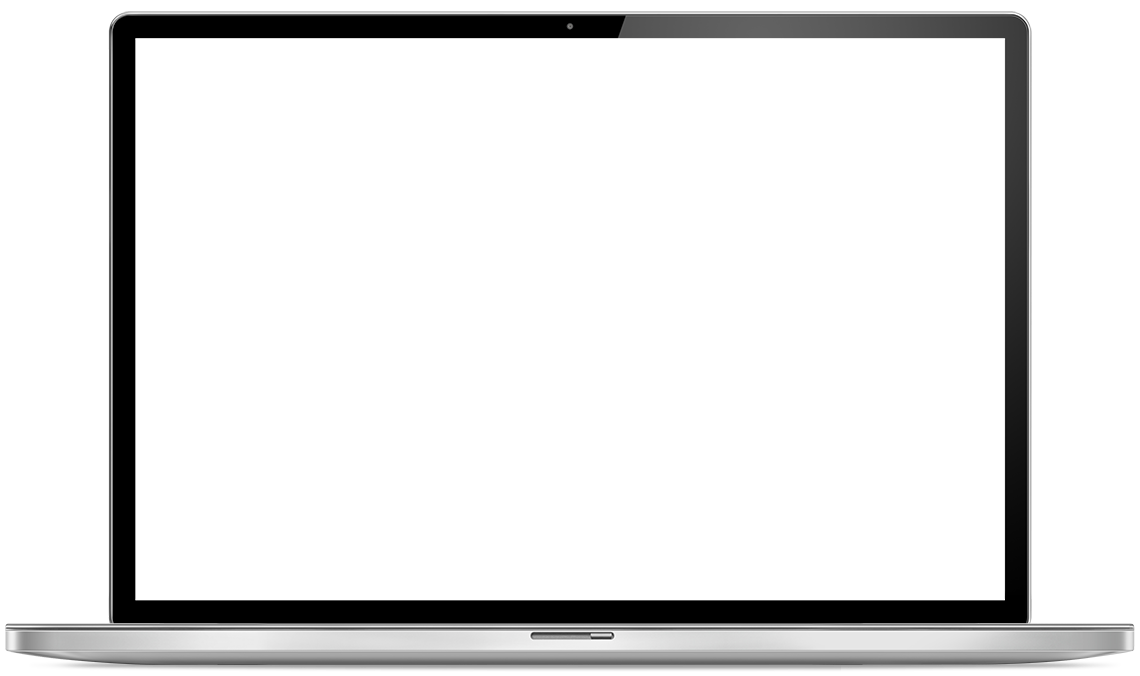 FirstLight DNS Protect - Umbrella Blocks malicious requests before connections are even made.
baddomain.com
AMP for Endpoints Blocks attacks at initial inspection monitoring files. Memory, and behavior. Uses sandbox to inspect the unknown.
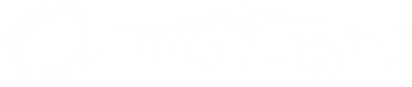 For Finance
[Speaker Notes: PREVENT... 
Regardless of how a particular threat is delivered you want to be able to proactively prevent against the threat. For example, malware delivery can be via email with an attachment, email with link or web drive-by such as malvertising. You need an integrated layered security approach and rich intelligence about threats, in order to be more effective at proactively preventing threats.
 
AMP for Endpoints (our next-gen endpoint security solution)
Blocks known malicious files at initial inspection
Uses sandbox to analyze unknown files
 
Umbrella (our SIG solution)
Blocks malicious internet (domain, URL, & IP) request
Umbrella proactively blocks malicious requests before they reach a customer’s network or endpoints.]
Detect
FirstLight DNS Protect - Umbrella Learns where attacks are staged and detects attacker's infrastructure in order to proactively block threats.
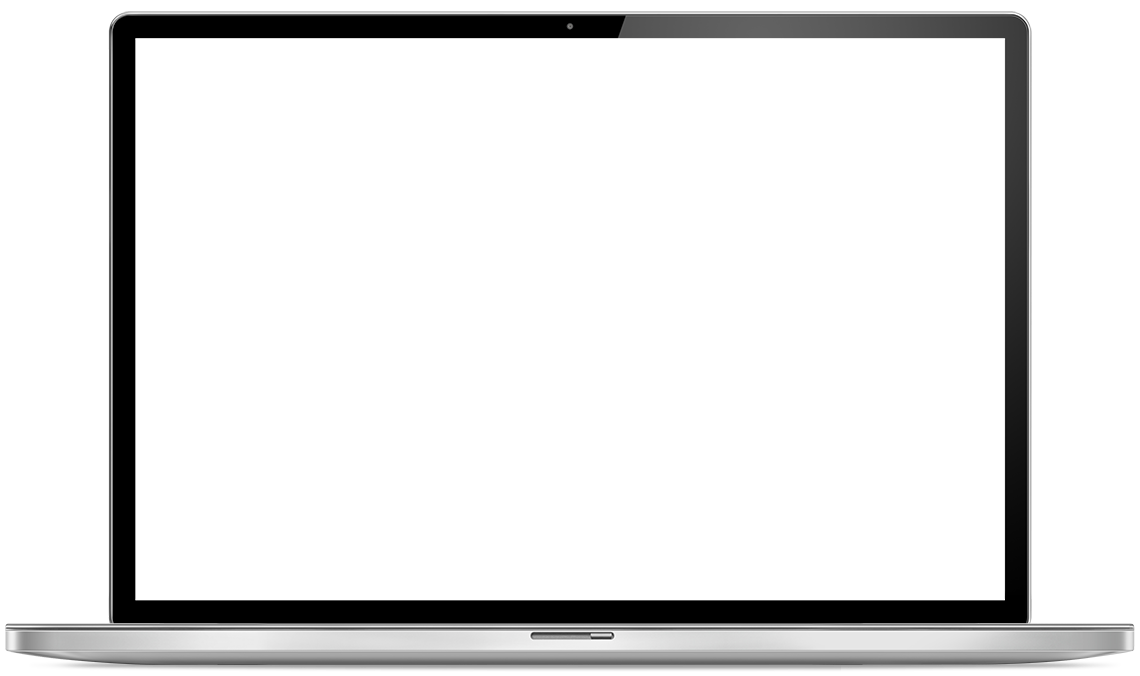 AMP for Endpoints Continuously analyzes all file activity to detect malicious behavior and retrospectively alert on net new threats.
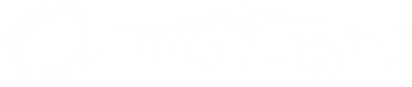 For Finance
[Speaker Notes: DETECT... 
If evade other defenses, you need to be able to provide Security Teams with context and the intelligence needed to detect faster .

AMP for Endpoints
Continuously analyzes all file activity on endpoints to quickly detect malicious behavior and retrospectively alert security teams
 
Umbrella
How we learn where attacks are staged:
There are three key factors that make up our differentiated threat intelligence: data, security researchers, and statistical and machine learning models. Umbrella resolves over 175 billion DNS requests daily, far more than any other security vendor, giving our researchers a unique view of the internet to better identify trends on threats, faster. Umbrella protects against command and control (C2) callbacks to attacker’s servers to stop data exfiltration and execution of ransomware encryption as well as so many other types of threats (cryptomining, DNS tunneling, malware, phishing etc).

Cisco Umbrella customer statistic:
More than half of Umbrella customers saw a reduction in malware by 75% or more  
https://www.techvalidate.com/product-research/cisco-umbrella/facts/AF2-8E2-79D]
Amplify your threat protection
Combat cryptomining with integrated security
MaliciousCryptomining
208.67.222.222
AMP for Endpoints identifies and quarantines malicious cryptocurrency mining activity on the endpoint
DNS Protect - Umbrella detects, blocks and protects against unwanted cryptomining.
ON/OFF NETWORK DEVICES
SD-WAN
[Speaker Notes: Let’s take a look an example of how integrated security can help you to amplify your threat protection. 

Let’s look at cryptomining. Given that malicious cryptomining software can arrive in a variety of ways, such as through email, through the browser, or as part of a botnet you need a layered, architectural approach to combatting this threat. AMP and Umbrella together strengthen your ability to protect against cryptomining. 

AMP –  AMP for Endpoints will identify software compromise and behavior attributed to crypto currency mining. When processes on an endpoint begin to sap resources and execute indicative commands AMP for endpoints will alert you to the offending and compromised processes/executables.

Umbrella – Indicators for Umbrella’s cryptomining category are derived from multiple sources including open-source intelligence (OSINT), infrastructure telemetry hunting algorithms, partner relationships and Umbrella’s research on co-occurrences and related domain models. Intelligence typically includes indicators gathered from malware, IPs, domains, campaign research and threat actor developments. 

When cryptomining is detected, Cisco Umbrella will block at the IP and domain level, as well as analyze risky domains in the Intelligent Proxy. Umbrella users can detect, block and protect against unwanted cryptomining in their environments by simply enabling the cryptomining security category in their policy settings.
How Umbrella intelligence works
There are three key factors that make up our unparalleled threat intelligence: data, security researchers, and statistical and machine learning models. Umbrella resolves over 175 billion DNS requests daily, far more than any other security vendor, giving our researchers a unique view of the internet to better identify trends on threats, faster. In addition, our industry renowned researchers are constantly finding new ways to uncover fingerprints that attackers leave behind and building new statistical and machine learning models to automatically classify our massive amounts of data.]
Respond
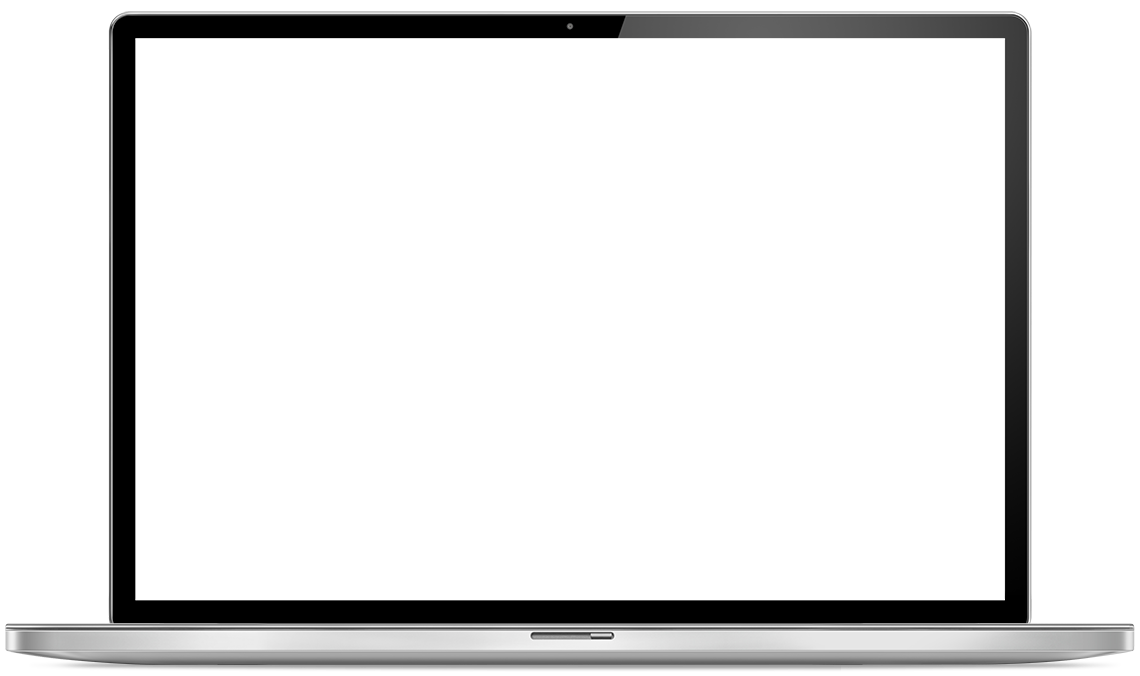 DOMAINS
FirstLight DNS Protect - Umbrella Investigate Provides rich threat intelligence on domains, IPs, and file hashes so you can triage faster.
IPs
FILE HASHES
AMP for Endpoints Shows full history of compromise, and provides blocking of malware with a single click.
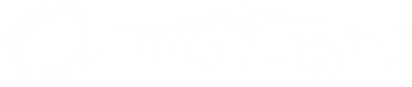 For Finance
[Speaker Notes: RESPOND…
Provide Security Teams with context needed to RESPOND more quickly 

AMP for Endpoints
Shows the full history and context of a compromise to inform security decision-making
Can stop attacks via outbreak control capabilities and quarantining files 
 
Umbrella Investigate
Provides access to the threat intelligence powering Umbrella
In a single, correlated source, Investigate provides the most complete view of the relationships and evolution of domains, IPs, autonomous systems (ASNs), malware and file hashes, and adds the security context needed to help you uncover and predict threats.
You can also use it to enrich your incident response and SIEM data

Cisco Umbrella customer statistic:
40% of respondents saved 30 hours or more per month with Umbrella - relative to other security approaches 
https://www.techvalidate.com/product-research/cisco-umbrella/facts/18E-A4D-58A]
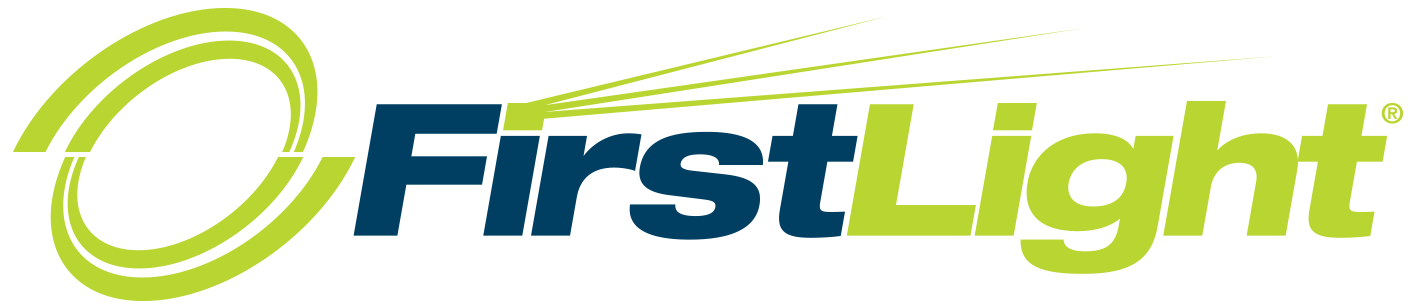 DDoS Protection & Mitigation
Presented by Jim Doyle
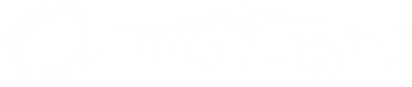 For Finance
[Speaker Notes: Todd to introduce

Allister to introduce himself and Telax and quick history and partnership]
In most scenarios, having a great volume of traffic to your website can be a good sign.  In other cases, it could mean that you are experiencing a Distributed Denial of Service (DDoS) attack.  DDoS attacks have become the number one threat to business stability over recent years.
A DDoS attack is a cyberattack in which the perpetrator seeks to make an online service or a network accessible application unavailable. Such an attack overwhelms the server with a large amount of traffic to a single system which causes it to become overloaded. In order to achieve this, botnets are often used. Botnets are a collection of infected computers that operate automatically and independently.
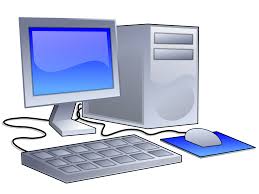 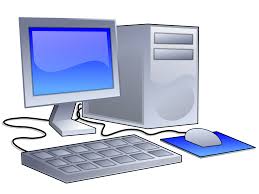 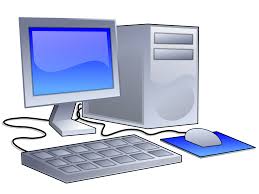 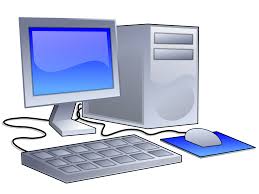 Server
Real Users
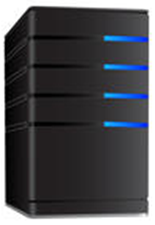 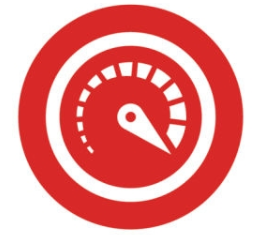 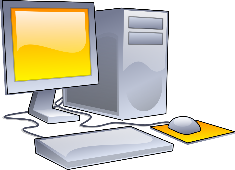 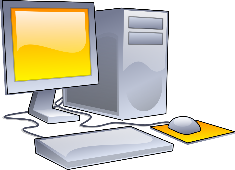 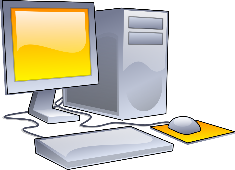 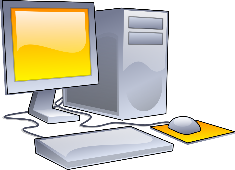 Public Internet
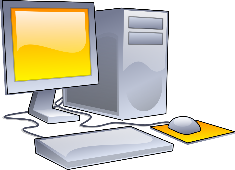 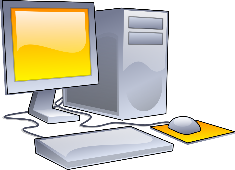 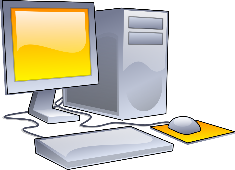 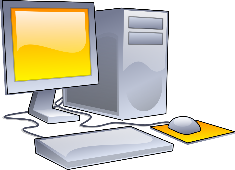 System Overload!
Attackers
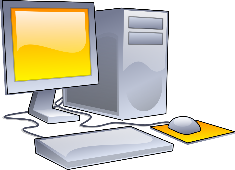 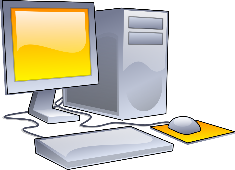 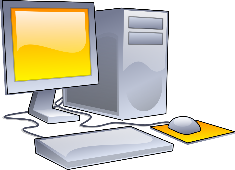 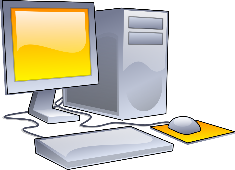 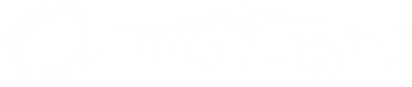 For Finance
Which risks are particular to the financial services sector?

According to Boston Consulting Group research, financial service firms are up to 300 times more likely to experience a cyber attack per year compared to companies in other industries.
The average cost of a successful DDoS attack on a financial services organization is reported to be up to $1.8 million. 
Attacker motivation can vary widely:
Cyber-vandalism: Bragging rights for targeting a well-known financial institution and denying access to legitimate users.
Distraction: Diversionary tactic to keep security teams busy while attempts are made to access sensitive financial data.
Financial Gain: Ransome DoS (RDoS) attacks are more popular with less sophisticated organizations but can also impact banks.
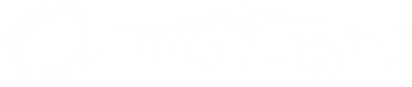 For Finance
What are the effects of a DDoS attack?
  KNOW THE SIGNS OF AN ACTIVE ATTACK!

DDoS attacks disrupt organizations of any size.
DDoS attacks degrade the performance and availability of a network: 
 Slow access to files, either locally or remotely.
 A long-term inability to access a particular website.
 Internet connection failure.
 Problems accessing some or all websites and servers.
 Excessive amount of spam emails.
 Extremely high resource utilization on servers or network nodes.

The effects of a DDoS attack can cause a loss of trust amongst network users, causing damage to an organization's brand and reputation.
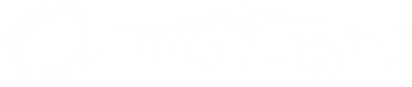 For Finance
Do you know the signs of an active DDoS attack?

 KNOW THE SIGNS OF AN ACTIVE ATTACK

The most effective way to mitigate a DDoS attack is to recognize the signs immediately when the attack begins. Unfortunately, between the time it takes you to realize it’s a DDoS attack and the time it takes to mitigate the damage, hours can go by…  

There are a few clues that indicate an ongoing DDoS attack is happening: 
The network is unusually slow. 
Certain websites are not available, or you cannot visit them at all. 
Servers and network nodes are experiencing extremely high load-levels.

Consider automated detection and mitigation, “Prevention is Better than Cure”.
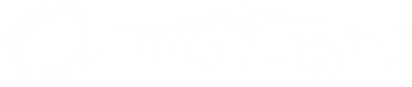 For Finance
Is your business prepared to prevent and mitigate DDoS attacks, and what is the response plan?


From small businesses to global enterprises, all organizations should be prepared to prevent DDoS attacks and have a tested response plan in place. 
Utilize automated detection.  
Quickly engage mitigation methods to minimize downtime. 
All internal and external contact information and responsibilities should be identified and available off-net. 
All stakeholders must be aware of their responsibility.
Forensic details and analytics should be immediately available.
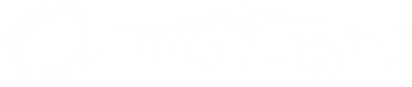 For Finance
Have you considered a cloud-based solution to improve 
protection and reduce costs?

 COST EFFECTIVE SOLUTIONS
Cloud-based DDoS protection and mitigation services provide a reliable off-net solution. Offload DDoS processing with network traffic scrubbing that works independently from your production environment. 
Access to make mitigation changes and review forensic data does not rely on access to the production environment.
Also, simplify your operations when responding to attacks, take advantage of protection without on-premise equipment or the need to hire security resources, keeping expenses to a minimum.
Have you considered…
How much would an attack cost your organization? 
What needs to be protected, and why does it need to be protected? 
What are available protection options, and which is the best option for you?
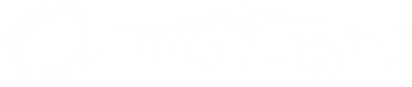 For Finance
DDoS Solution Features
Which DDoS mitigation solution features are most important to you?
 DESIRABLE FEATURES
Dynamic approach to monitor, detect and mitigate the most complex DDoS attacks. 
Proactive network intelligence to take corrective action before an organization’s infrastructure is impacted.
Automated baseline characterization of your typical traffic flows.
Additional manually configured protection for targeted applications.
Future proof: IPv4 and IPv6 support.
Filters, alerts, audit logs and incident response records.
Dashboard with analytics
Systems fully available regardless of production network status.
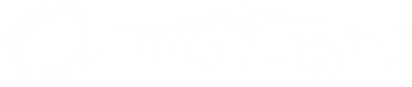 For Finance
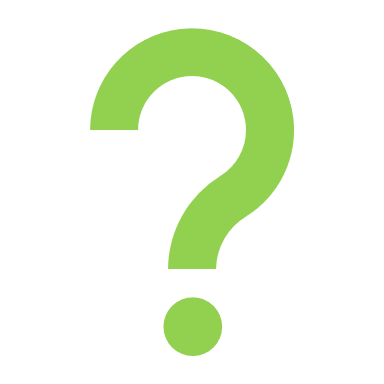 Questions
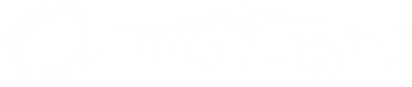 For Finance